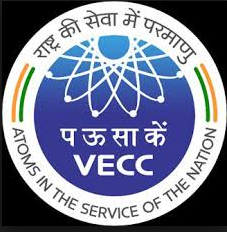 Change of decay rate of  159Dy EC branch under lattice compression 


A. Ray1,  A. K. Sikdar1, J. Nandi1, P. Das1 and J. Datta2

1Variable Energy Cyclotron Centre, 1/AF Bidhannagar, Kolkata 700064
Science and Engineering Research Board Grant No: CRG/2020/003237

2Analytical Chemistry Division, BARC, Variable Energy Cyclotron Centre, 1/AF Bidhannagar, Kolkata 700064
Proposal related to neutrino mass measurement
Neutrino Mass Measurement
2
Direct Measurement of Neutrino Mass from Beta decay experiments (Model independent method)
Karlsruhe Tritium Neutrino (KATRIN) collaboration measuring anti-neutrino mass from the beta decay of 3H (half-life = 12.5 years; Q=18.6 keV)
Magnetic spectrometer method


Project 8 (University of Washington) measuring by another method.
(Frequency of cyclotron radiation method) 



New initiative started using Electron Capture Decay of 163Ho (Half-life =4500 years, Q=2.8 keV)
(Calorimetric method)
3
Neutrino Mass Measurement from Electron Capture Decay
Measure de-excitation spectrum by calorimetric method.
Require good theoretical understanding of the spectrum to extract neutrino mass from the de-excitation spectrum.  
[Gastaldo et al., Eur. Phys. J. Special Topics, 226,1623 (2017)]

Low QEC increases sensitivity of measurement.
Current measurements going on using 163Ho (half-life = 4500 years; QEC= 2.8 keV)
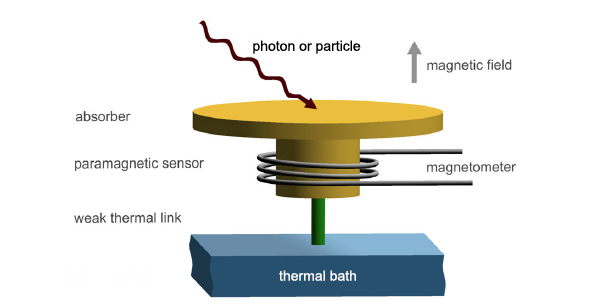 163Ho embedded in absorber (Au/Ag)

Measures de-excitation spectrum of  implanted 163Ho

Medium effect important.
4
Determining electron neutrino mass from 163Ho EC decay
Requires a good theoretical understanding of EC decay de-excitation spectrum.
Compare theoretical spectrum with the experimental spectrum. QEC = 2.8 keV
[Brab and Haverkort, New. J. Phys., 22, 093018 (2020)]

Since 163Ho implanted in a medium (Au/Ag), the medium effect to be considered.
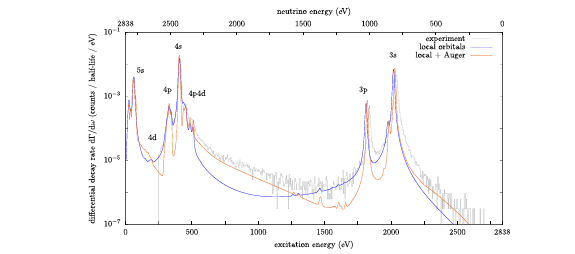 Important to understand medium effect on EC decay.

Peak shift occurs due to medium effect.
5
Determining neutrino mass from EC decay
Low QEC increases sensitivity of measurement.
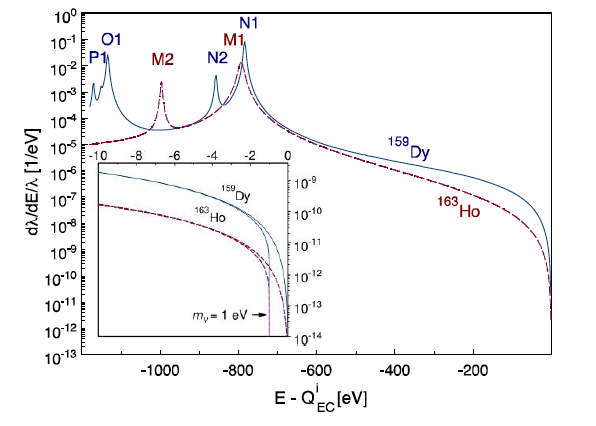 For lower QEC, order of magnitude more counts near end-point. 
Improved sensitivity for lower QEC.

Price to be paid.
Implanted ion.
Medium effect on EC decay more important for lower QEC.
6
159Dy electron capture decay
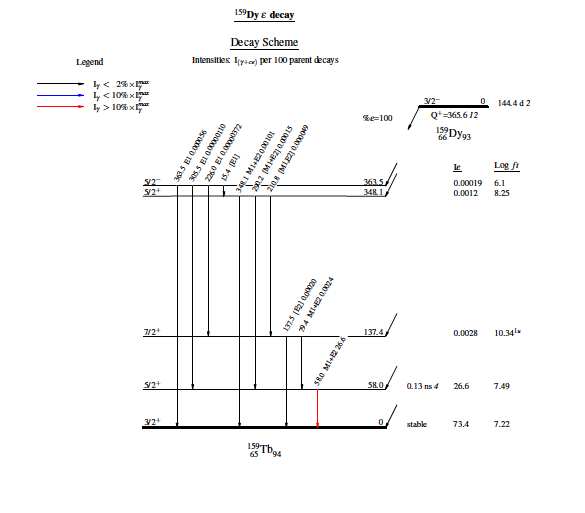 Allowed transition to 5/2- with branching ratio (10-4 %). (Not known precisely)
Recently measured QEC= 1.2 keV; emits 363.5 keV g-ray. (Phys. Rev. Lett. 127, 272301 (2021) 
Lowest QEC known so far.
7
159Dy EC decay
8
9
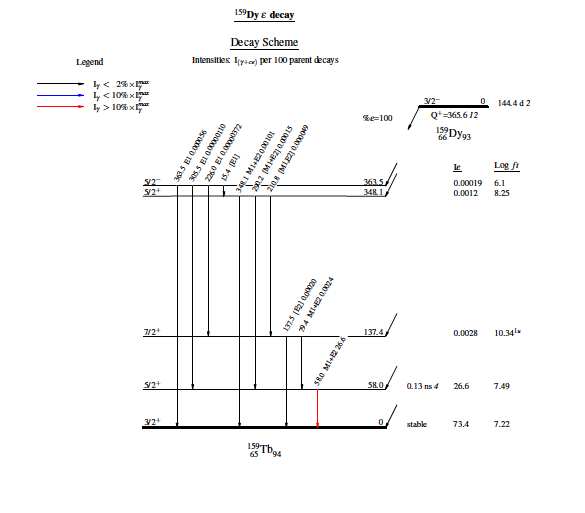 10
Quantum Anti-Zeno Effect
11
Approximate count rate estimate for a 40%HPGe detector
12
Background counting level of HPGe detector in Underground Laboratory
At present, we have large background counting level near 363 keV.
Proper shielding will reduce background level. 

Yang-Yang underground laboratory in South Korea has very significantly reduced background level counting of HPGe detectors at 700 meters underground with proper shielding and using radon-free air circulation.
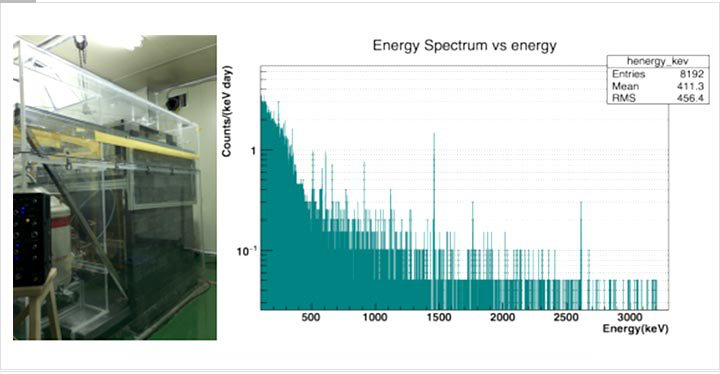 Background spectrum from an array of 14 HPGe (70% efficiency) detectors.

Background count rate =0.062 Hz in energy window (50 – 4000) keV.
13
https://cupweb.ibs.re.kr/en/facilities-and-equipment/equipment/hpge-array/
Summary
Recent experiments trying to measure neutrino mass from EC decays. 

Low QEC required.
Calorimetric methods used.
EC decaying nuclei implanted in Au/Ag and change of temperature measured. 

Medium effects would affect EC spectrum and decay rate for low QEC decays.
Ab-initio density functional calculations performed to understand medium effect on EC decays.

Experiments required to measure the effect of medium on EC decays. 

159Dy weak branch (QEC=1.2 keV) is the latest candidate for neutrino mass measurement from EC decays. Lowest QEC value known so far. 

Propose to measure weak branching ratio and EC decay rate change due to the medium effect using HPGe detectors. 

Underground laboratories such as Yang-Yang (Korea) reduced HPGe background to 0.062 Hz in (50-4000)keV energy window. 
Such experiments could be performed in an Indian Underground Facility.
14
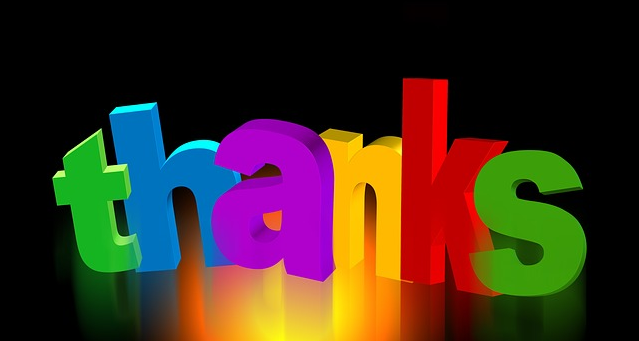 15